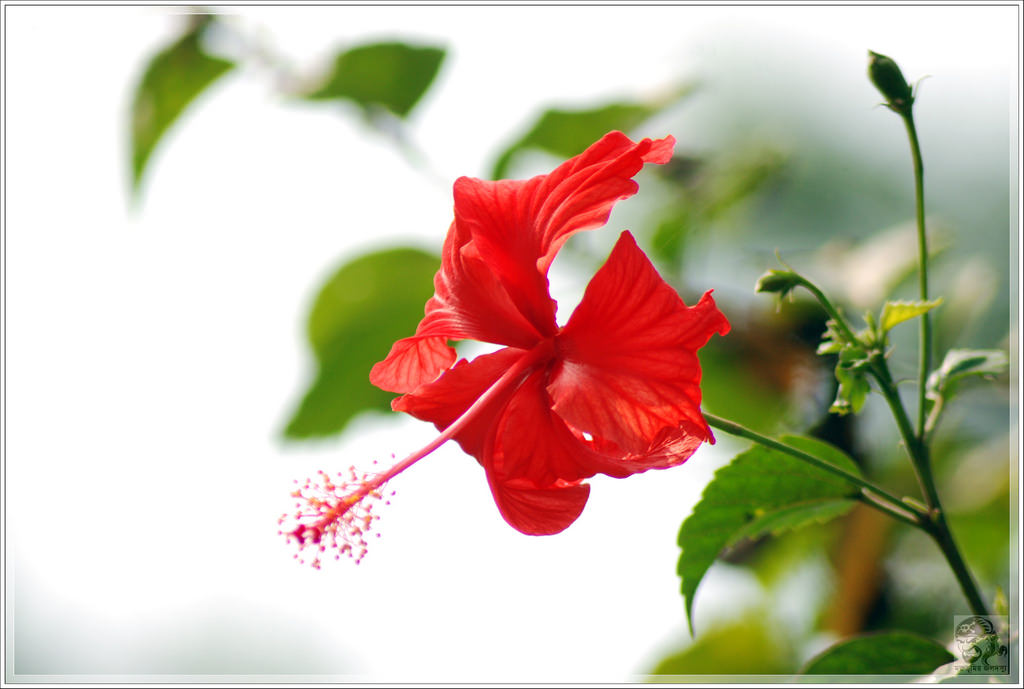 আজকের মাল্টিমিডিয়া ক্লাশের সবাইকে ফুলেল শুভেচ্ছা
মো: আবুদাউদ, টাপুরচর স্কুল এন্ড কলেজ,রেৌমারী, কুড়িগ্রাম।01719330688  sumonict16@gmail.com
22-Nov-19
1
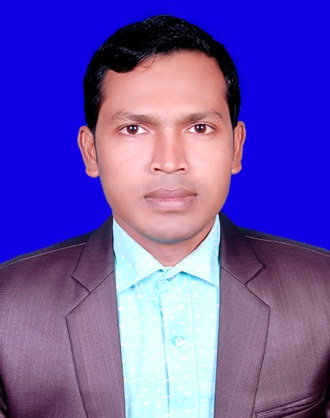 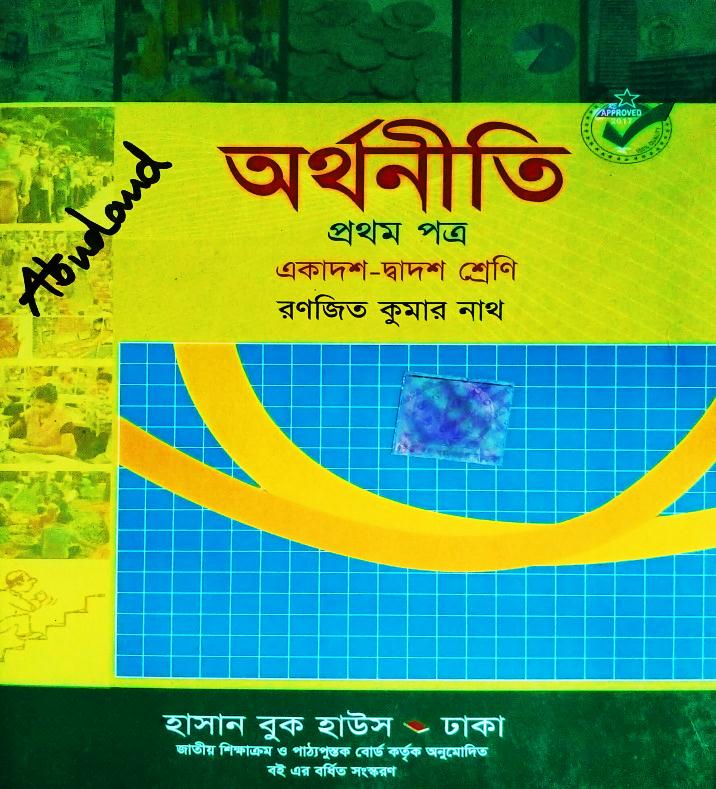 পরিচিতি
মোঃ আবুদাউদ সুমন
প্রভাষক ( অর্থনীতি)
টাপুরচর স্কুল এন্ড কলেজ
রৌমারী, কুড়িগ্রাম।
মোবাইলঃ ০১৭১৯৩৩০৬৮৮
ই-মেইলঃ sumonict16@gmail.com
বিষয়		: অর্থনীতি প্রথম পত্র
শ্রেণী		: একাদশ-দ্বাদশ
অধ্যায়		: পঞ্চম
সময়		: ৪০ মিনিট
পিরিয়ড	: দ্বিতীয় 
তারিখ		: 22-Nov-19 10:27 PM
মো: আবুদাউদ, টাপুরচর স্কুল এন্ড কলেজ,রেৌমারী, কুড়িগ্রাম।01719330688  sumonict16@gmail.com
22-Nov-19
2
[Speaker Notes: ‍‍‍‍‍‍‍‍‍”ধ্বংস তার জন্য যান আজকের দিনটি গতকালের চেয়ে উন্নত নয়” আল-হাদিস।]
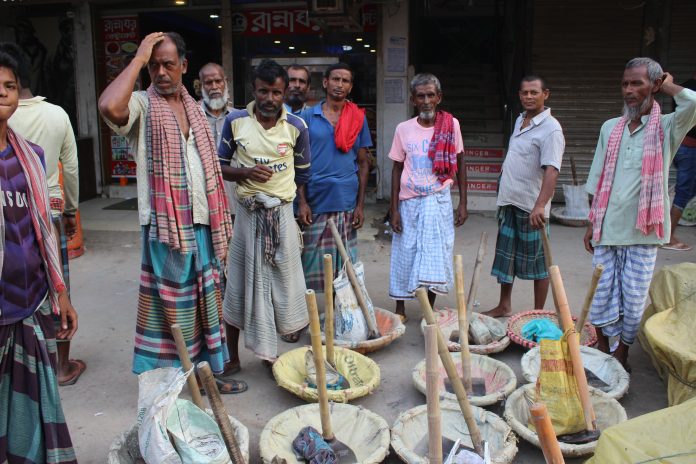 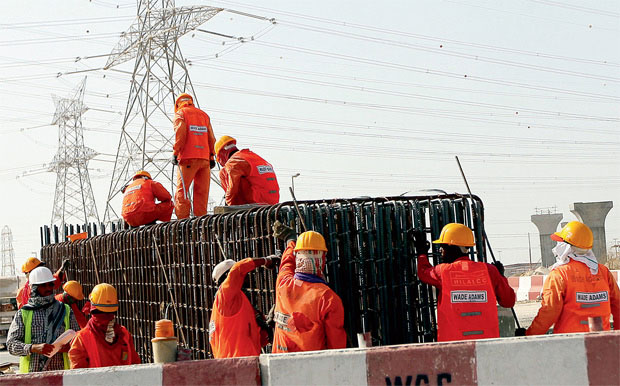 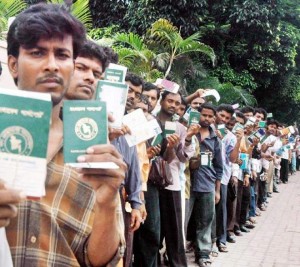 ছবিগুলোতে আমরা কি দেখতে পাচ্ছি?
মো: আবুদাউদ, টাপুরচর স্কুল এন্ড কলেজ,রেৌমারী, কুড়িগ্রাম।01719330688  sumonict16@gmail.com
22-Nov-19
3
আজকের পাঠ
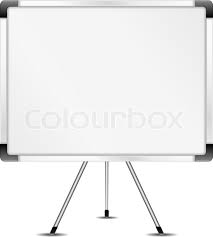 শ্রম বাজার।
মো: আবুদাউদ, টাপুরচর স্কুল এন্ড কলেজ,রেৌমারী, কুড়িগ্রাম।01719330688  sumonict16@gmail.com
22-Nov-19
4
শিখনফল
শ্রম বাজার কী তা বলতে পারতে ।
শ্রম বাজার কী তা বলতে পারতে ।
শ্রম বাজারের প্রকারভেদ বলতে পারতে ।
শ্রম বাজারের প্রকারভেদ বলতে পারতে ।
বাংলাদেশের অভ্যন্তরীন শ্রম বাজার বর্ণনা করতে পারতে ।
বাংলাদেশের অভ্যন্তরীন শ্রম বাজার বর্ণনা করতে পারতে ।
বাংলাদেশের শ্রম শক্তির আন্তর্জাতিক বাজার বর্ণনা করতে পারতে ।
বাংলাদেশের শ্রম শক্তির আন্তর্জাতিক বাজার বর্ণনা করতে পারতে ।
মো: আবুদাউদ, টাপুরচর স্কুল এন্ড কলেজ,রেৌমারী, কুড়িগ্রাম।01719330688  sumonict16@gmail.com
22-Nov-19
5
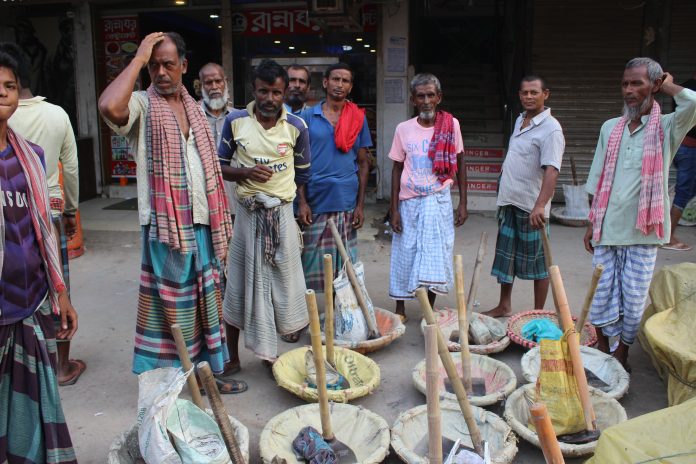 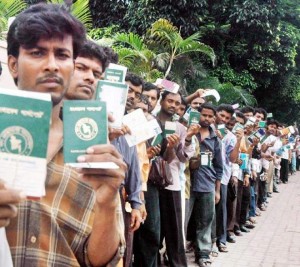 মো: আবুদাউদ, টাপুরচর স্কুল এন্ড কলেজ,রেৌমারী, কুড়িগ্রাম।01719330688  sumonict16@gmail.com
22-Nov-19
6
শ্রম বাজার : শ্রম বাজারের প্রধান হাতিয়ার হলো শ্রমের চাহিদা ও যোগান নির্দিষ্ট সময়ে কোন পন্য বা কোন সম্পদ ক্রয় বিক্রয়ে নিয়োজিত ক্রেতা বিক্রেতার  মধ্যে যখন দরকষাকষি দ্বারা দাম নির্ধারণ হয় এবং ক্রয় বিক্রয় হয় তখন তাকে বাজার বলে। এ অর্থে শ্রমিক এবং মালিকগণ দর কষাকষি করে যখন মজুরি নির্ধারণ করে শ্রম নিয়োগ করে  তখন তাকে শ্রম বাজার বলে।
মজুরি (W)
d
c
SL
w2=W2/Po
W0=W2/Po
E
b
a
W1= W1/Po
DL
Next
শ্রমিক (L)
Lo
O
শ্রমের চাহিদা, যোগান
মো: আবুদাউদ, টাপুরচর স্কুল এন্ড কলেজ,রেৌমারী, কুড়িগ্রাম।01719330688  sumonict16@gmail.com
22-Nov-19
7
একক কাজ:
সময়: ৪ মিনিট
শ্রম বাজার কাকে বলে?
মো: আবুদাউদ, টাপুরচর স্কুল এন্ড কলেজ,রেৌমারী, কুড়িগ্রাম।01719330688  sumonict16@gmail.com
22-Nov-19
8
শ্রমবাজারের প্রকারভেদ
শ্রম বাজার
1। অভ্যন্তরীণ শ্রমবাজার
২। আন্তর্জাতিক শ্রমবাজার
১.১ কৃষি শ্রমের বাজার
১.২ শহরে শ্রমের বাজার
১.৩ শিক্ষিত লোকের শ্রমবাজার
মো: আবুদাউদ, টাপুরচর স্কুল এন্ড কলেজ,রেৌমারী, কুড়িগ্রাম।01719330688  sumonict16@gmail.com
22-Nov-19
9
অভ্যন্তরীন শ্রম বাজার
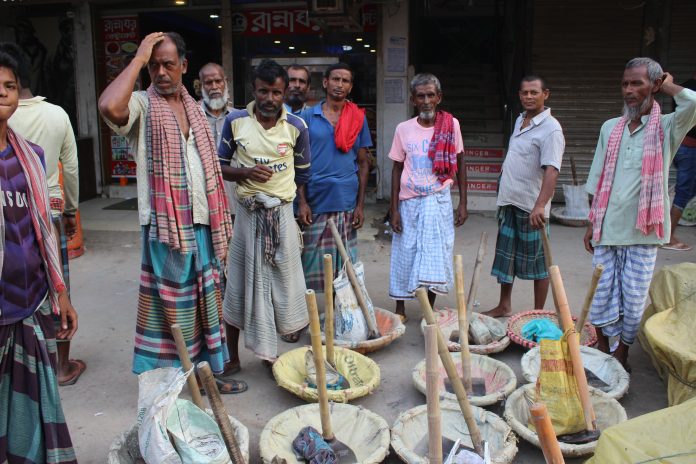 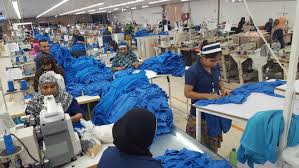 মো: আবুদাউদ, টাপুরচর স্কুল এন্ড কলেজ,রেৌমারী, কুড়িগ্রাম।01719330688  sumonict16@gmail.com
22-Nov-19
10
অভ্যন্তরীন শ্রম বাজার: বাংলাদেশ জন সংখ্যার দিক থেকে ৭ম দেশ এবং ঘনবসতির দিক থেকে অন্যতম। লোক সংখ্যা প্রায় ১৬ কোটি। ১৫ বছরের কম বয়সের লোকদেরকে কর্মক্ষম বলে স্বীকার করা হয়না । ফলে ১৫+ বয়সের যেসব নাগরিক সুস্থ্য এবং কাজ করার মত যোগ্য তাদেরকে আমরা কর্মক্ষম নাগরিক বলে ধরে নেব। বাংলাদেশে এধরনের শ্রমশক্তির সংখ্যা ৬.৩৫(Labour force Survey-2015) এর মধ্যে নারী শ্রম শক্তি ২.০০ কোটি এবং পুরুষ শ্রম শক্তি ৪.৩৫ কোটি বিভিন্ন পেশায় কাজ করছে।  তথা মোট ৬.০৮ কোটি শ্রম শক্তি কর্মে নিয়োজিত। বাকী ৬.৩৫-৬. ০৮=০.২৭ কোটি বেকার রয়েছে। এই বেকারের কারনে বাংলাদেশে মজুরীর হার খুবই কম।
শ্রম শক্তি নিয়োগের হার = (শ্রম শক্তি কর্মে নিয়োজিত/মোট শ্রম শক্তি)*১০০
শ্রম শক্তি বেকারের হার = (শ্রম শক্তি বেকারের সংখ্যা/মোট শ্রম শক্তি)*১০০
সারণি: শিল্প ভিত্তিক খাতওয়ারি শ্রমিকের অংশ(১৫ বছর বয়সের উর্ধ্বে)
মো: আবুদাউদ, টাপুরচর স্কুল এন্ড কলেজ,রেৌমারী, কুড়িগ্রাম।01719330688  sumonict16@gmail.com
22-Nov-19
11
[Speaker Notes: সূত্র: বাংলাদেশ অর্থনৈতিক সমীক্ষা-২০১৮,পৃষ্ঠা-২৬]
জোড়ার কাজ
দল ১:
	শ্রমবাজার প্রধানত কত প্রকার।
দল : ২
	বাংলাদেশে যে বেকার আছে তারা কি স্বেচ্ছাকৃত না অনিচ্ছাকৃত বেকার?
মো: আবুদাউদ, টাপুরচর স্কুল এন্ড কলেজ,রেৌমারী, কুড়িগ্রাম।01719330688  sumonict16@gmail.com
22-Nov-19
12
বাংলাদেশের শ্রম শক্তির আন্তর্জাতিক বাজার
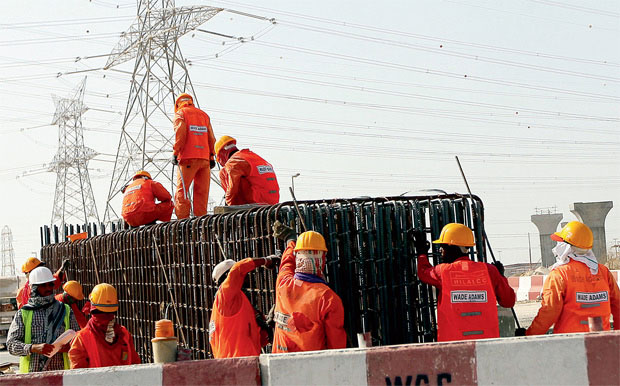 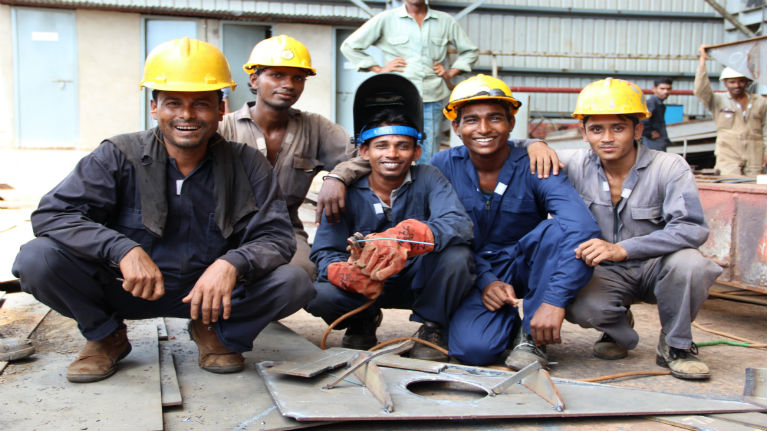 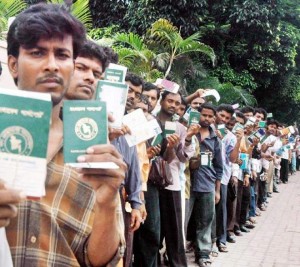 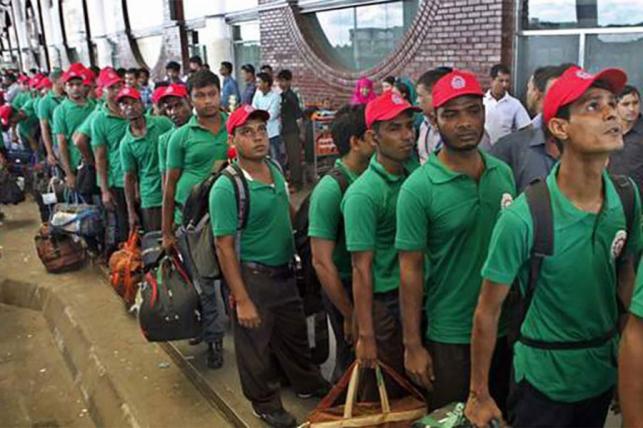 মো: আবুদাউদ, টাপুরচর স্কুল এন্ড কলেজ,রেৌমারী, কুড়িগ্রাম।01719330688  sumonict16@gmail.com
22-Nov-19
13
বাংলাদেশে শ্রম শক্তির আন্তর্জাতিক বাজার: বাংলাদেশী শ্রমিকের চাহিদা বিশ্বব্যাপী। সাড়া বিশ্বে বিভিন্ন দেশে প্রায় ১ কোটি বাংলাদেশী কাজ করছে। এর মধ্যে মধ্যপ্রাচ্য  সবচেয়ে বেশি শ্রমিক কাজ করে। মধ্যপ্রাচ্যের মধ্যে অন্যতম হল সৌদি আরব। এসব শ্রমিক রপ্তানির ফলে দেশে বেকারত্ব কমেছে, দারিদ্রতার হার কমেছে, জীবনযাত্রার মানোন্নয় হয়েছে, ধনী দারিদ্রের  বৈষম্য কমেছে, জমির দাম বেড়েছে এবং বৈদেশিক মুদ্রার রিজার্ভ অভাবনীয়ভাবে বেড়েছে এবং অর্থনৈতিক উন্নয়ন ত্বরান্বিত হয়েছে। এক্ষেত্রে দেশের শ্রম বাজারে দক্ষ শ্রমের ঘাটতি পরেছে। এসব শ্রমিক বিদেশে মানবেতর জীবন যাপন করছে। নিম্নে বিগত কয়েক বছরের একটি ছক তুলে ধরা হল:-
সূত্র: বাংলাদেশ অর্থনৈতিক সমীক্ষা-২০১৮,পৃষ্ঠা-৩৪
মো: আবুদাউদ, টাপুরচর স্কুল এন্ড কলেজ,রেৌমারী, কুড়িগ্রাম।01719330688  sumonict16@gmail.com
22-Nov-19
14
মো: আবুদাউদ, টাপুরচর স্কুল এন্ড কলেজ,রেৌমারী, কুড়িগ্রাম।01719330688  sumonict16@gmail.com
22-Nov-19
15
দলীয় কাজ
দল ১:
	বাংলাদশের শ্রমিকদের দক্ষতা কম হওয়ার কারণসমূহ কি কি?
দল : ২
	বাংলাদেশের শ্রমিকদের দক্ষতা বৃদ্ধির জন্য সুপারিশ সমূহ লিখ?
মো: আবুদাউদ, টাপুরচর স্কুল এন্ড কলেজ,রেৌমারী, কুড়িগ্রাম।01719330688  sumonict16@gmail.com
22-Nov-19
16
মূল্যায়ন
১. শ্রম বাজার কাকে বলে?
এবার সঠিক উত্তরে ক্লিক কর।
২। বিবিএস জরিপে কত বছর বয়স হলে তাকে কর্মক্ষম শ্রমিক বলা হয়?
দুঃখিত! আবার চেষ্টা কর।
ক. ১৪ বছর
খ. ১৩ বছর
ধন্যবাদ। উত্তর সঠিক হয়েছে।
দুঃখিত! আবার চেষ্টা কর।
গ.  ১৫ বছরের উর্ধ্বে
ঘ. ১৫ বছর
দুঃখিত! আবার চেষ্টা কর।
৩। অভ্যন্তরীণ শ্রম বাজারে সবচেয়ে বেশি শ্রমিক নিয়োজিত আছে?
দুঃখিত! আবার চেষ্টা কর।
ক. কৃষি
ধন্যবাদ। উত্তর সঠিক হয়েছে।
খ. শিক্ষা
গ. নির্মাণ
ঘ. শিল্প
দুঃখিত! আবার চেষ্টা কর।
দুঃখিত! আবার চেষ্টা কর।
মো: আবুদাউদ, টাপুরচর স্কুল এন্ড কলেজ,রেৌমারী, কুড়িগ্রাম।01719330688  sumonict16@gmail.com
22-Nov-19
17
বাড়ীর কাজ:
শ্রমের দক্ষতার নির্ধারকসমুহ লিখে আনবে।
মো: আবুদাউদ, টাপুরচর স্কুল এন্ড কলেজ,রেৌমারী, কুড়িগ্রাম।01719330688  sumonict16@gmail.com
22-Nov-19
18
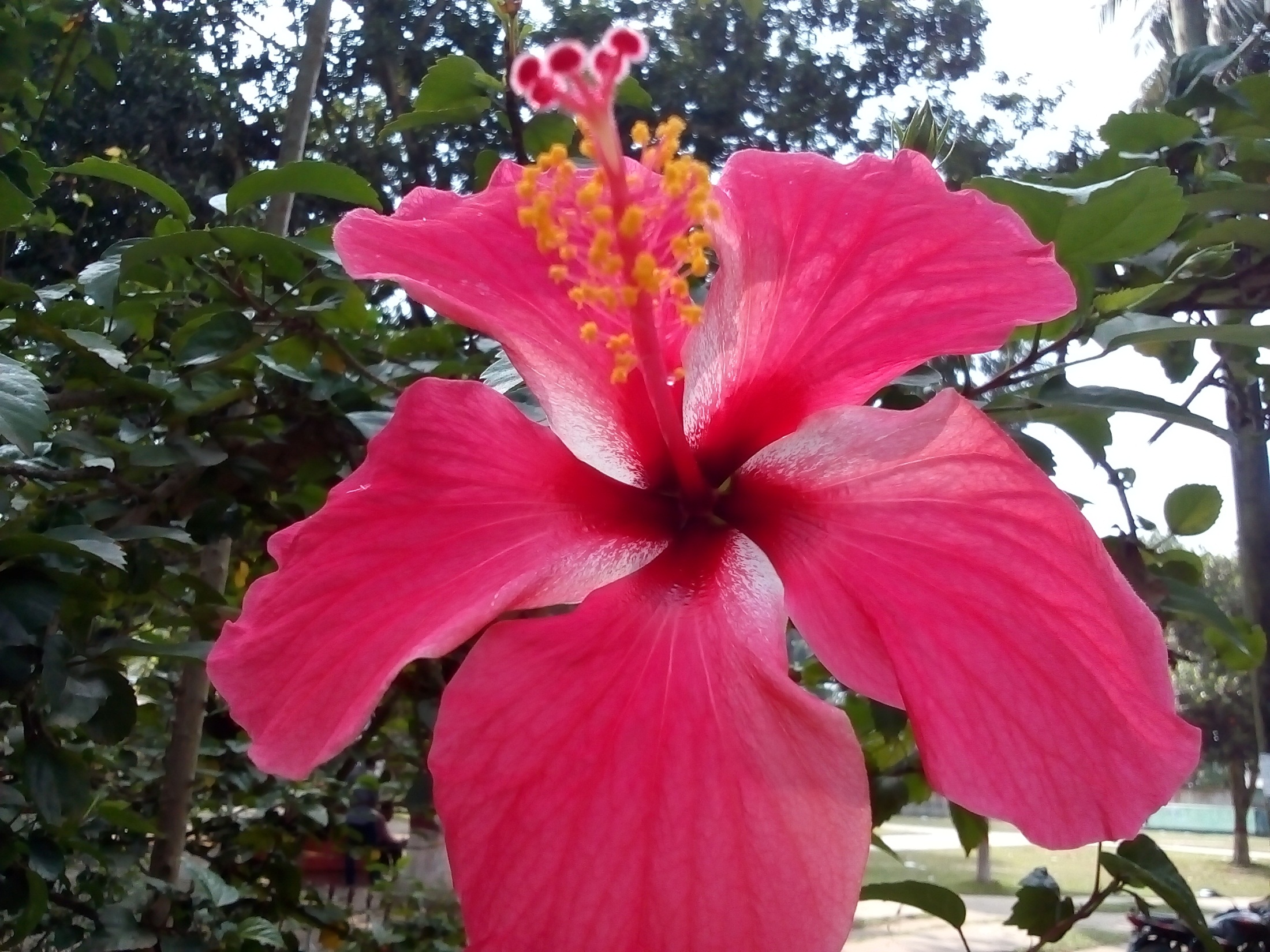 ধন্যবাদ।
মো: আবুদাউদ, টাপুরচর স্কুল এন্ড কলেজ,রেৌমারী, কুড়িগ্রাম।01719330688  sumonict16@gmail.com
22-Nov-19
19